The Dangers of Comfortable Christianity
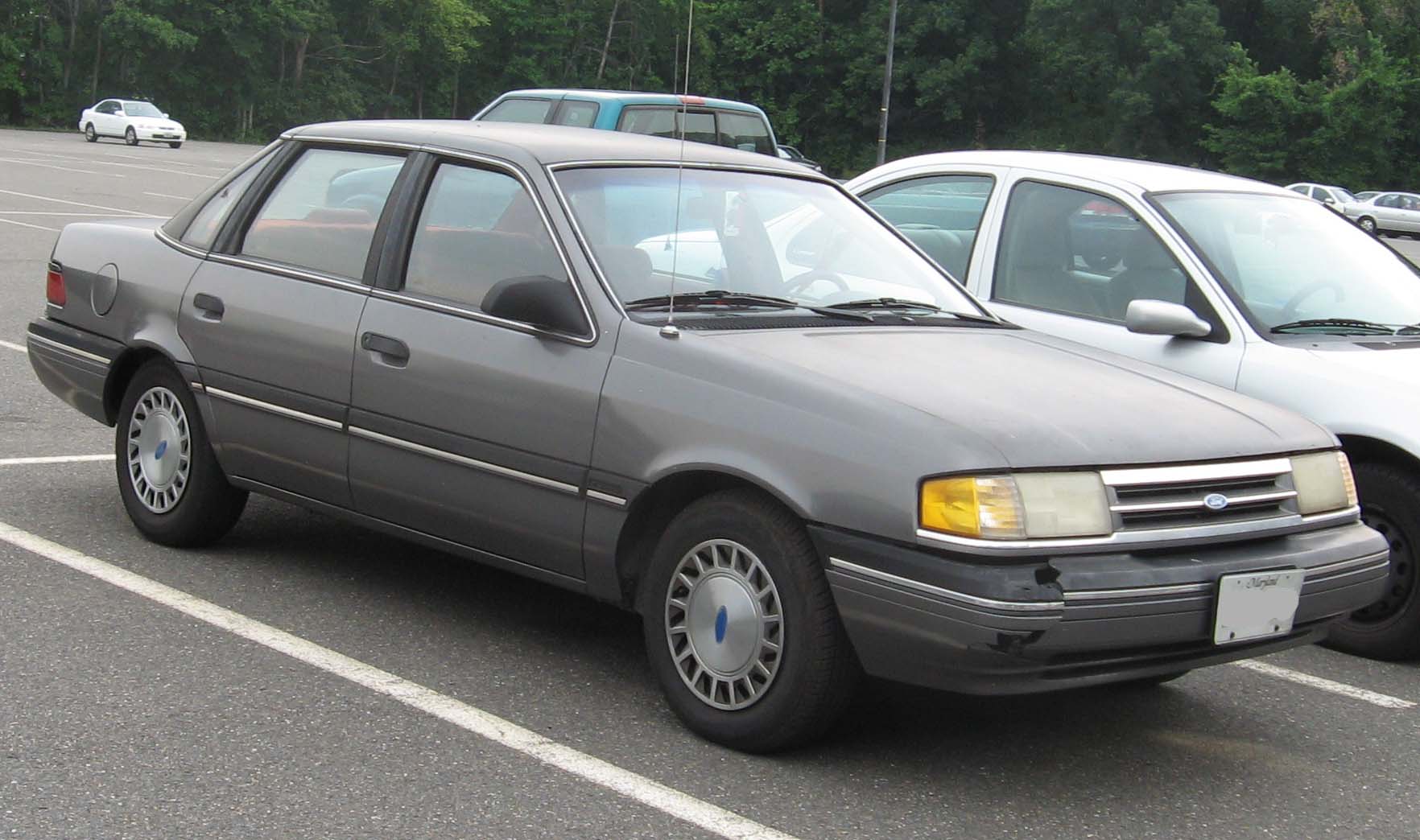 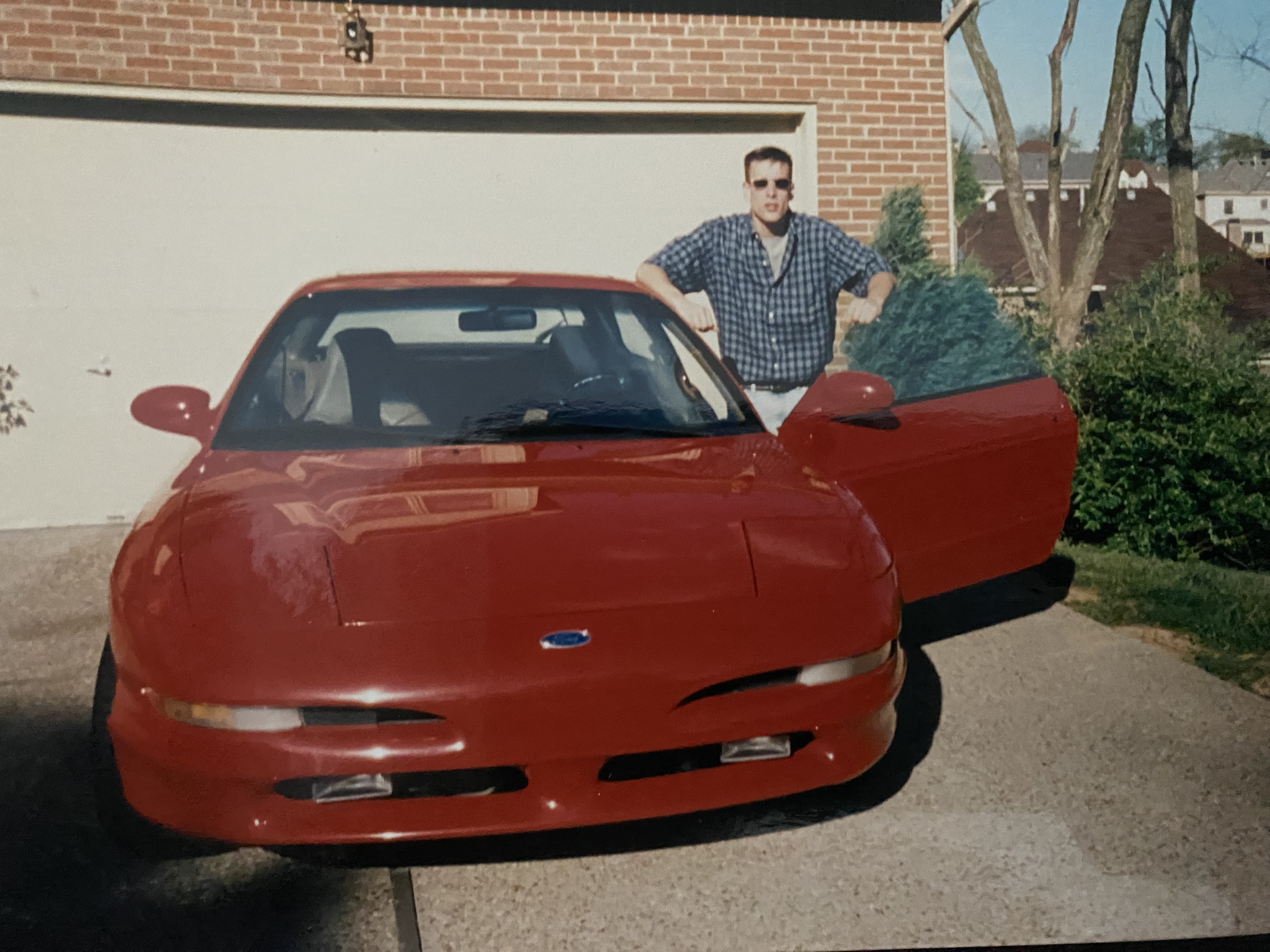 Text
“The Jewish leaders had instructed the people that at Jerusalem they were to be taught to worship God. Here during the Passover week large numbers assembled, coming from all parts of Palestine, and even from distant lands. The temple courts were filled with a promiscuous throng. Many were unable to bring with them the sacrifices that were to be  offered up as typifying the one great Sacrifice.”
The Desire of Ages, pg. 76
Text
“The dealers demanded exorbitant prices for the animals sold, and they shared their profits with the priests and rulers, who thus enriched themselves at the expense of the people. The worshipers had been taught to believe that if they did not offer sacrifice, the blessing of God would not rest on their children or their lands. Thus a high price for the animals could be secured; for after coming so far, the people would not return to their homes without performing the act of devotion for which they had come.”
The Desire of Ages, pg. 76
Lessons for cleaning out the Temple of your Heart
Text
1) Cleanse your heart to become spiritually healthy
Psalm 51:10 “Create in me a clean heart, O God, and renew a steadfast spirit within me.”
Text
2) Deep clean your mouth inside-out
Luke 6:45 “A good man out of the good treasure of his heart brings forth good; and an evil man out of the evil treasure of his heart brings forth evil. For out of the abundance of the heart his mouth speaks.”
Text
3) Revive your mind
Romans 12:2 “And do not be conformed to this world, but be transformed by the renewing of your mind, that you may prove what is that good and acceptable and perfect will of God.”
Text
4) Clean out your spiritual closets
Psalm 32:3-5 “When I kept silent, my bones grew old, through my groaning all the day long. For day and night Your hand was heavy upon me; My vitality was turned into the drought of summer. I acknowledged my sin to you, and my iniquity I have not hidden. I said “I will confess  my transgressions to the Lord,” and you forgave the iniquity of my sin.”
Text
5) Release unforgiveness, bitterness, and personal grudges from your heart
Ephesians 4:31-32 “Let all bitterness, wrath, anger, clamor, and evil speaking be put away from you, with all malice. And be kind to one another, tenderhearted, forgiving one another, even as God in Christ forgave you.”
Text
6) Involve Jesus in every area of your daily life
1st Corinthians 1:9 “God is faithful, by whom you were called into the fellowship of His Son, Jesus Christ our Lord.”